TIẾNG VIỆT 1
Tập 1
Tuần 5
Bài 22: ng – ngh
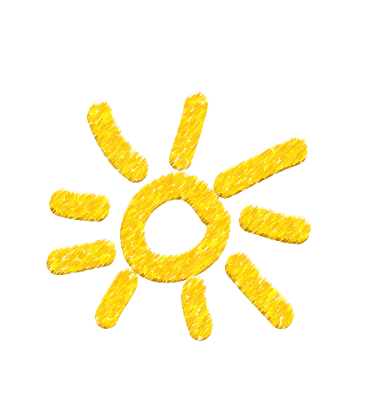 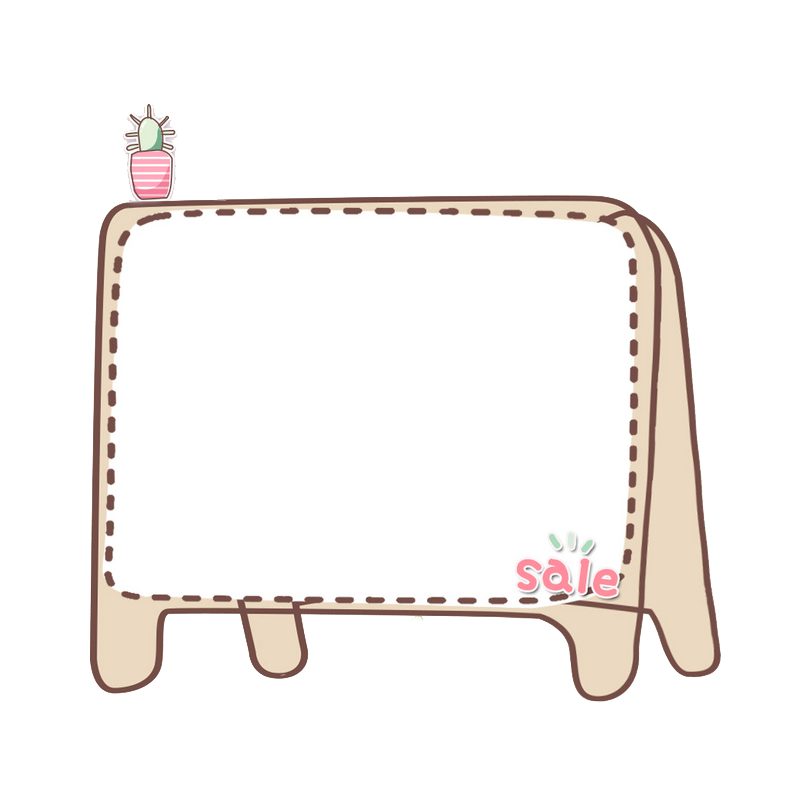 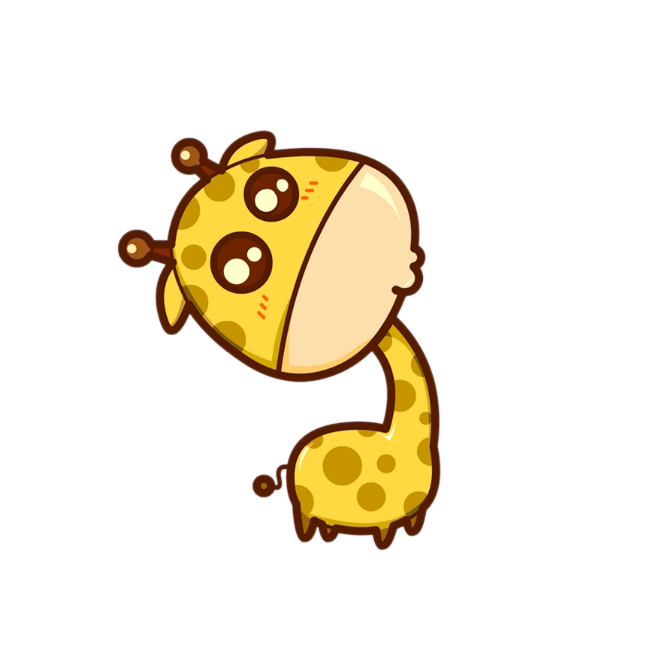 Khởi động
5
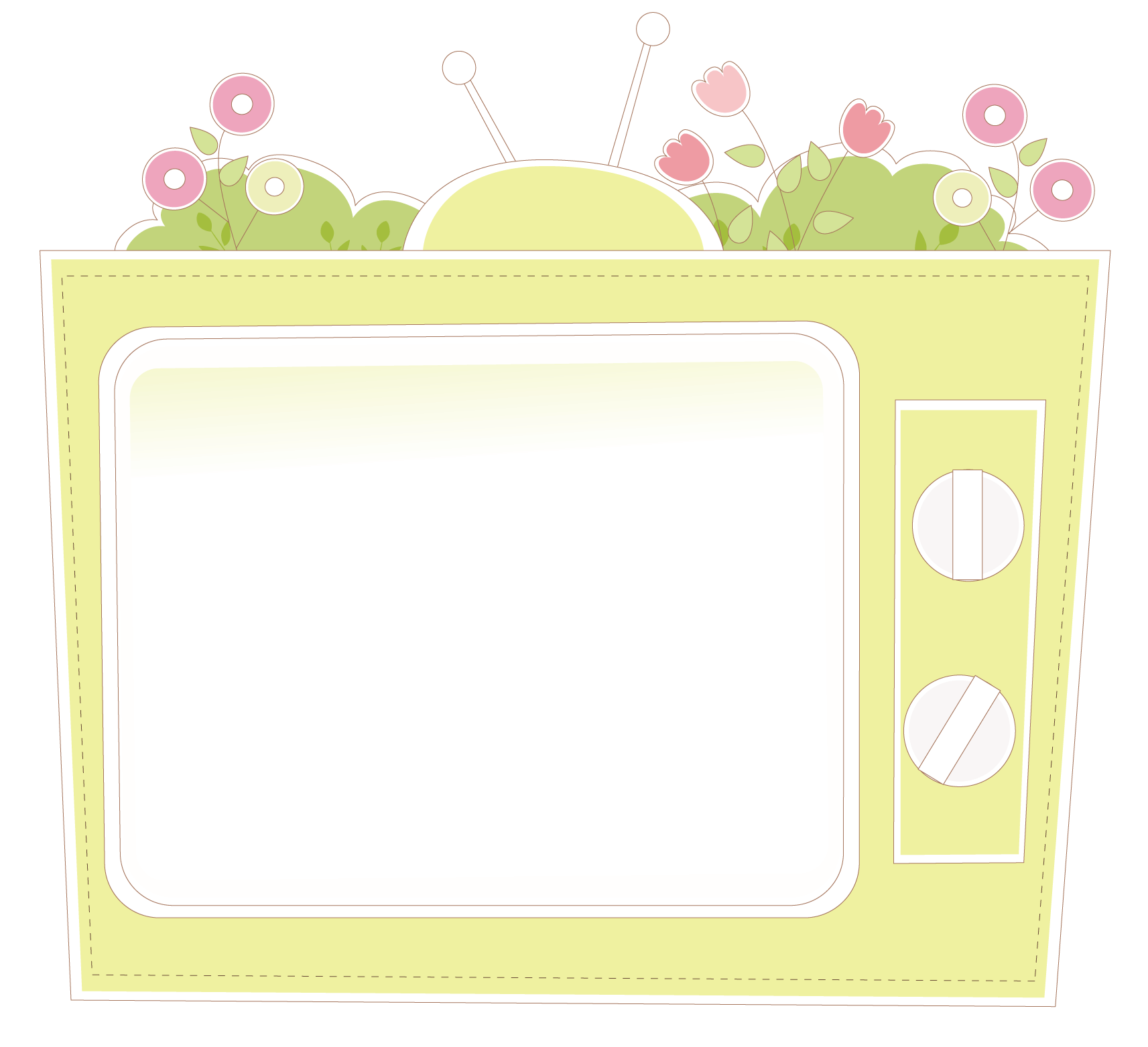 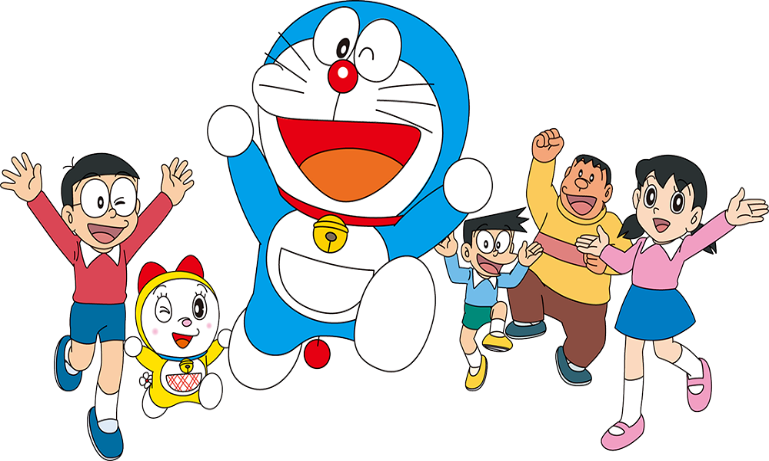 Trò chơi
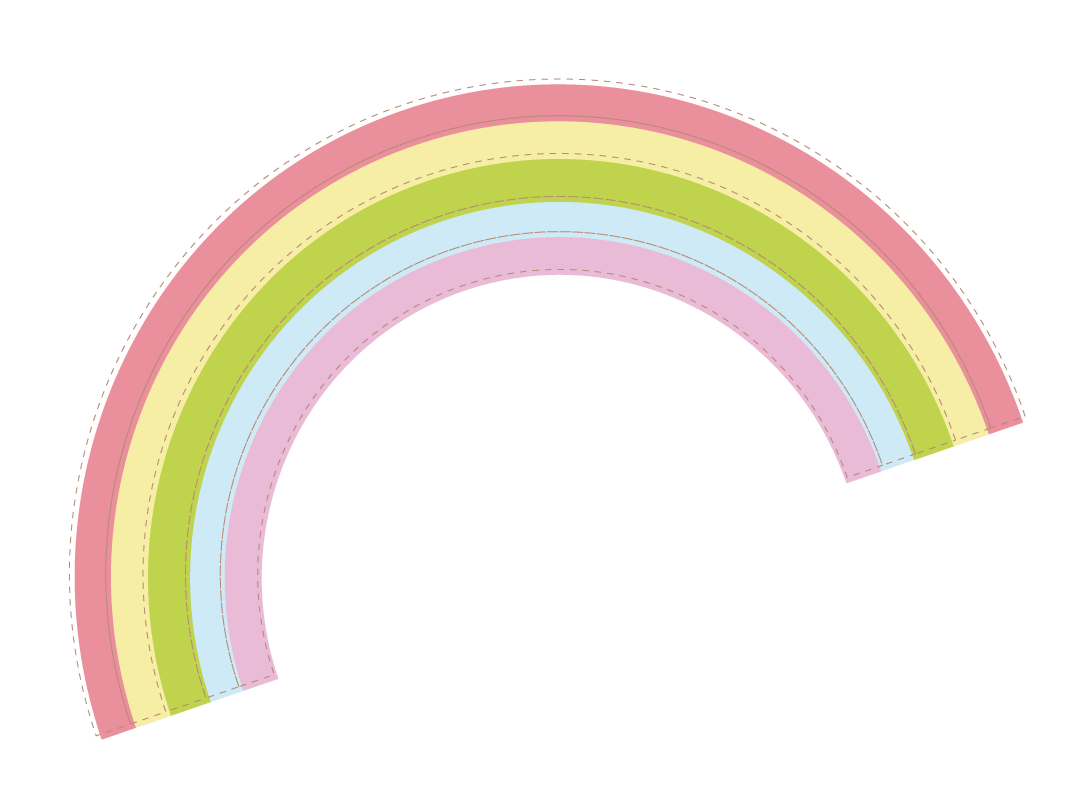 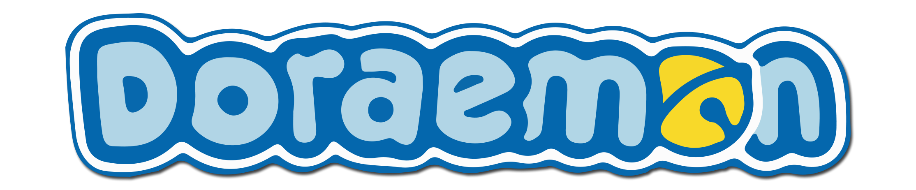 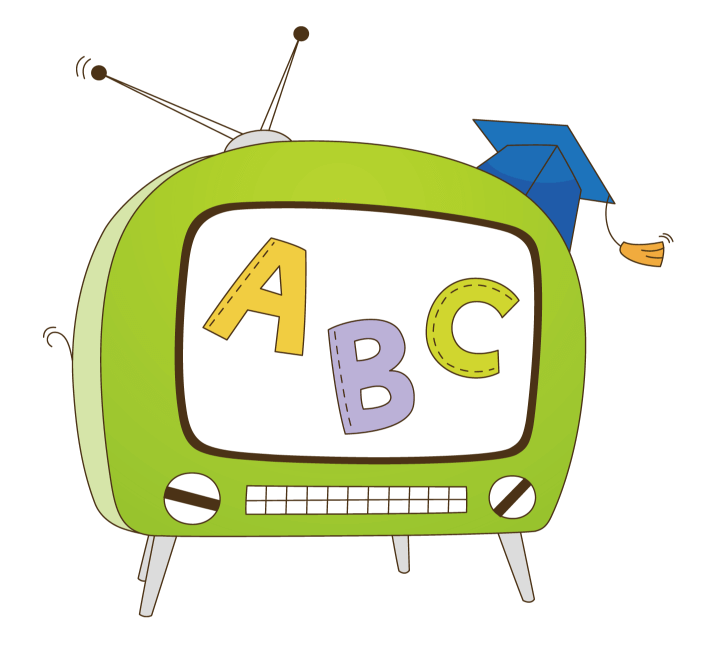 MẢNH GHÉP
1
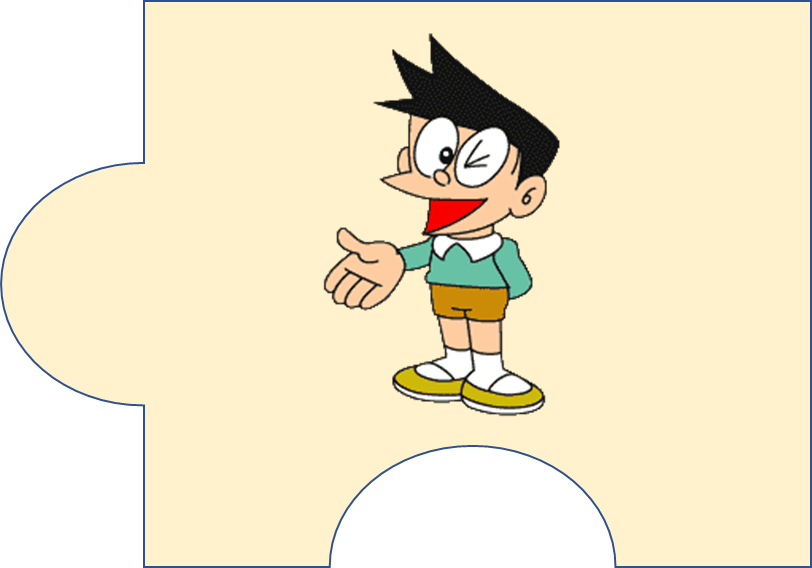 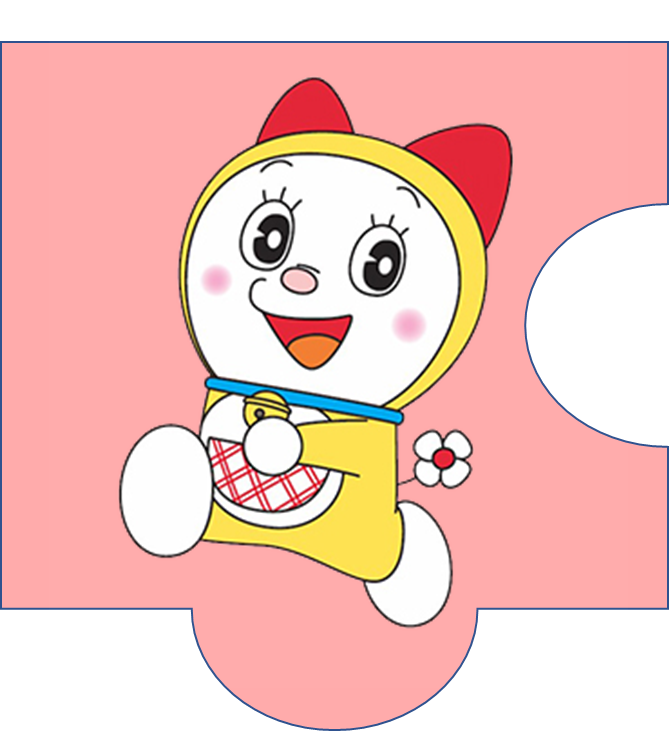 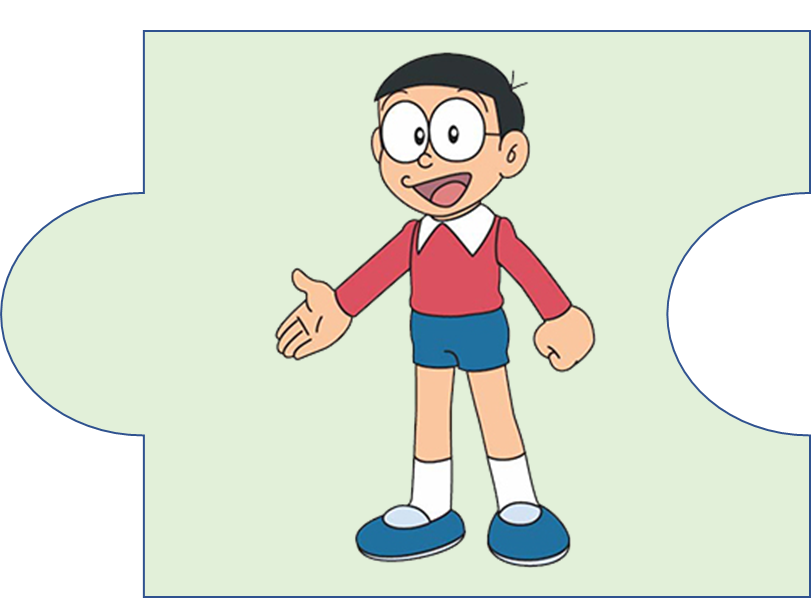 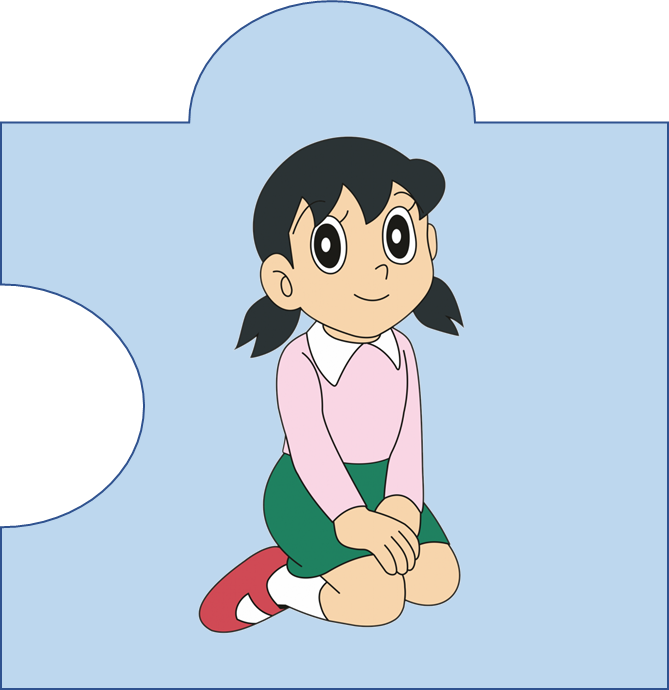 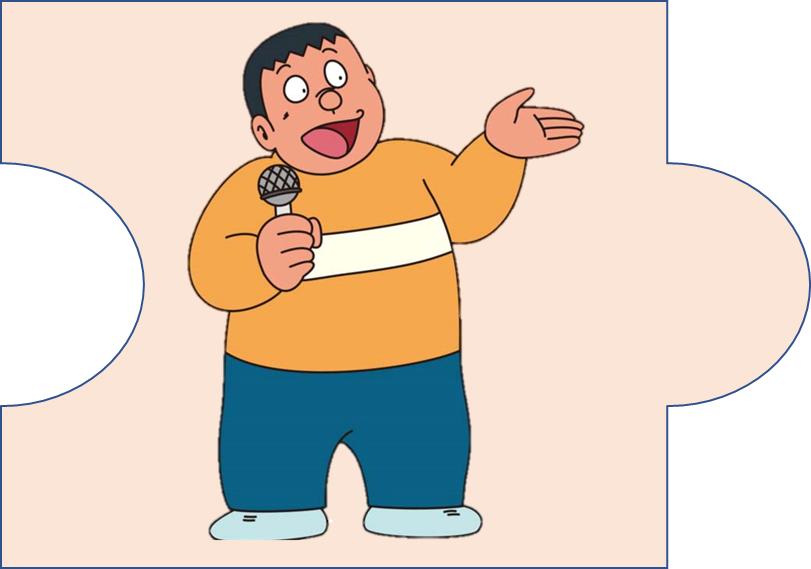 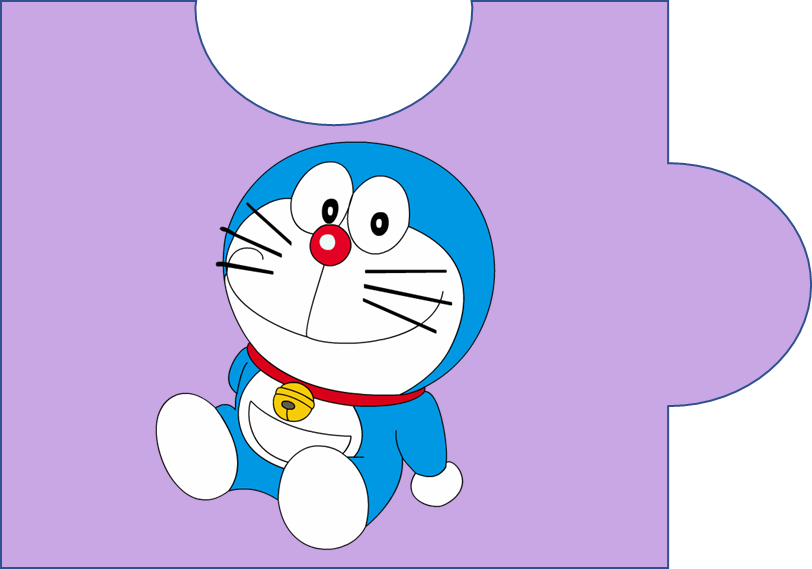 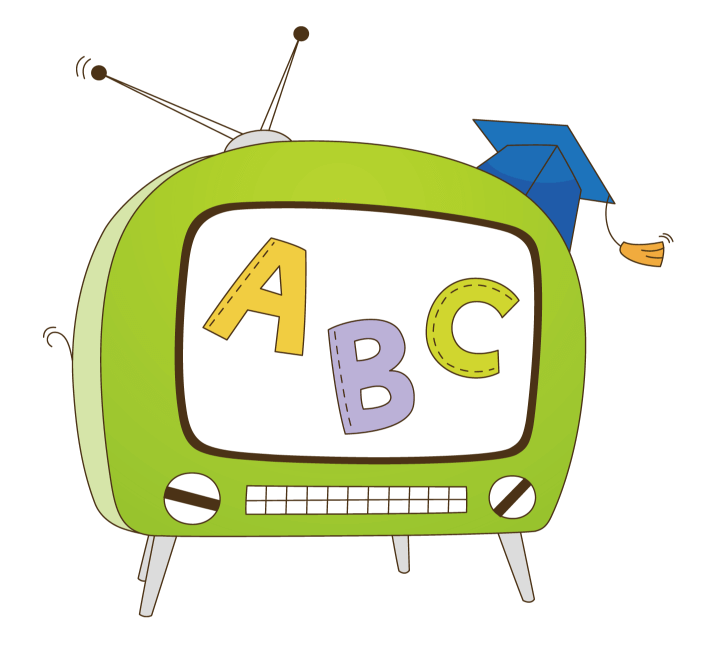 Em hãy điền g/ gh vào chỗ trống:
Nhà có …ế …ỗ.
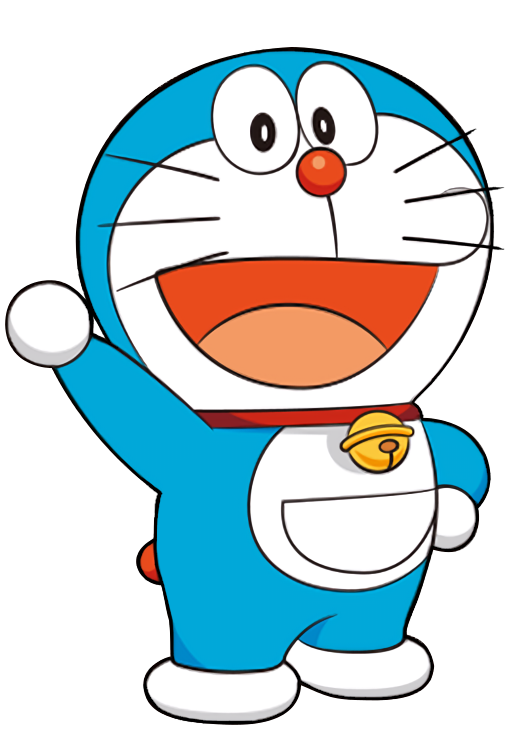 1
Em đọc câu sau: 
Nhà Bi có giỗ.
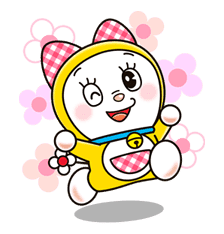 1
Em đọc câu sau: 
Bi đi nhè nhẹ.
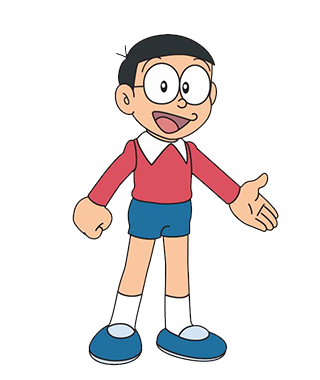 1
Em tìm tiếng có chứa âm nh.
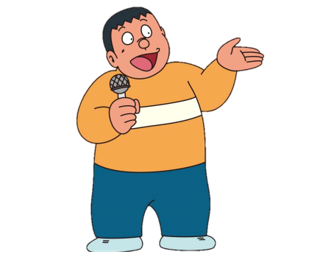 1
Em đọc từ sau: 
kì đà
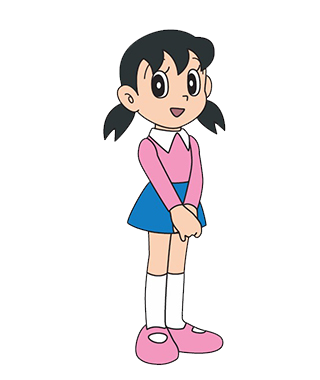 1
Em nói tiếng chứa âm kh.
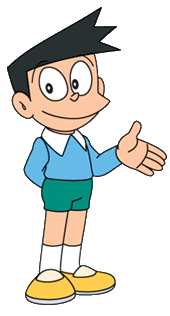 1
ngh
ng
BÀI 
22
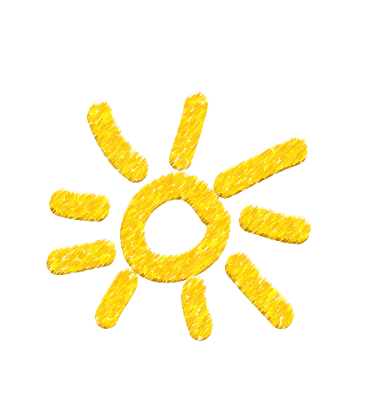 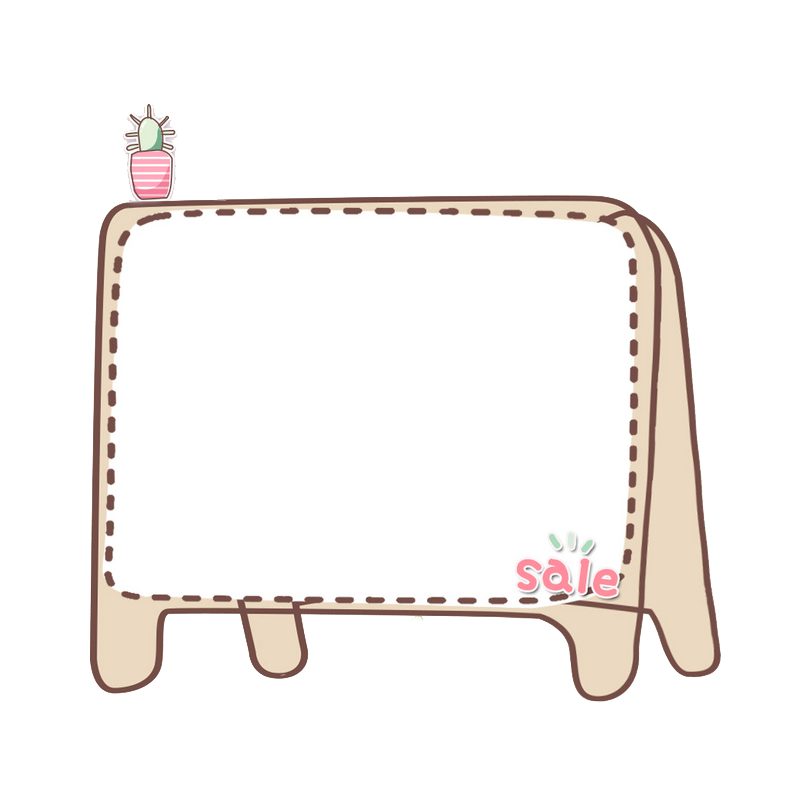 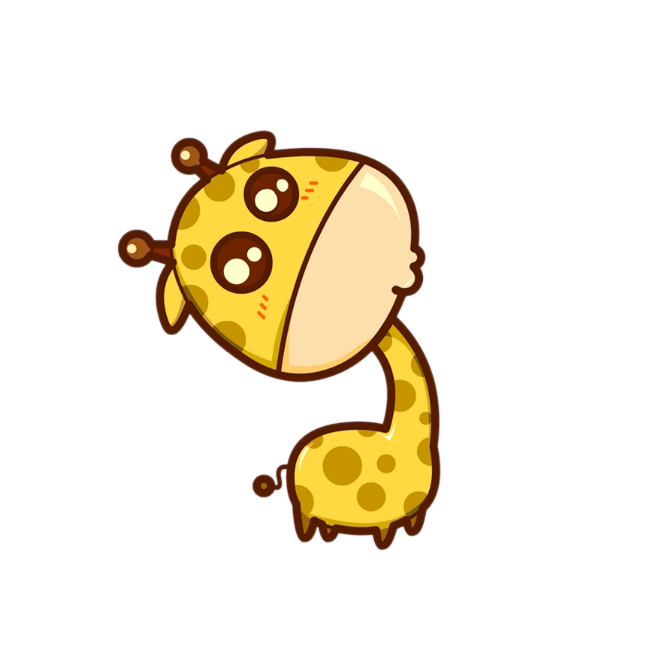 Khám phá
5
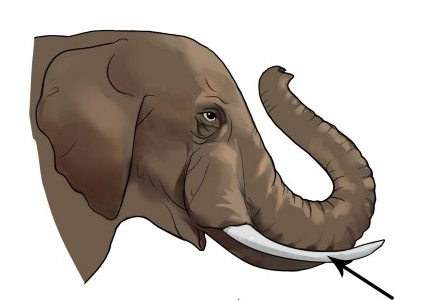 ngà
ng
à
ngà
ng
ngờ - a - nga - huyền - ngà
1
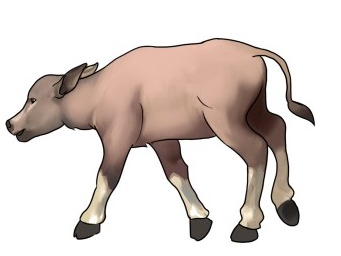 nghé
ngh
é
ngh
nghé
ngờ - e - nghe - sắc - nghé
1
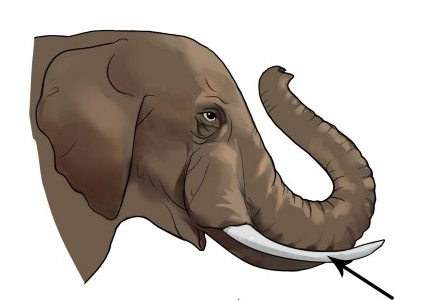 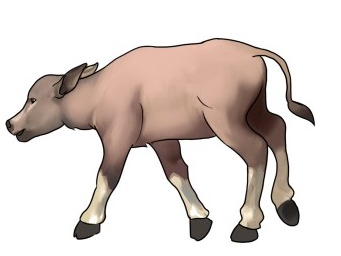 ngà
nghé
1
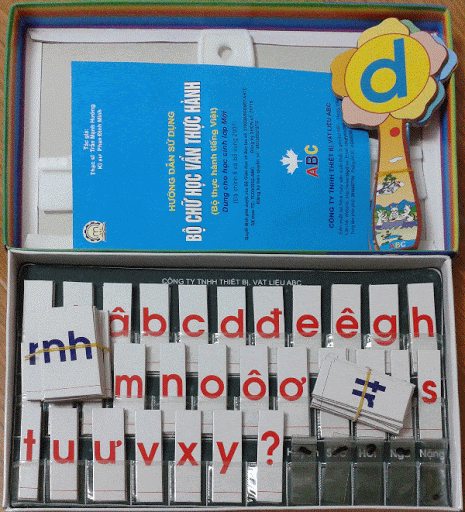 ngà
nghé
So sánh
ngh
ng
Tiếng nào có chữ ng? Tiếng nào có chữ ngh?
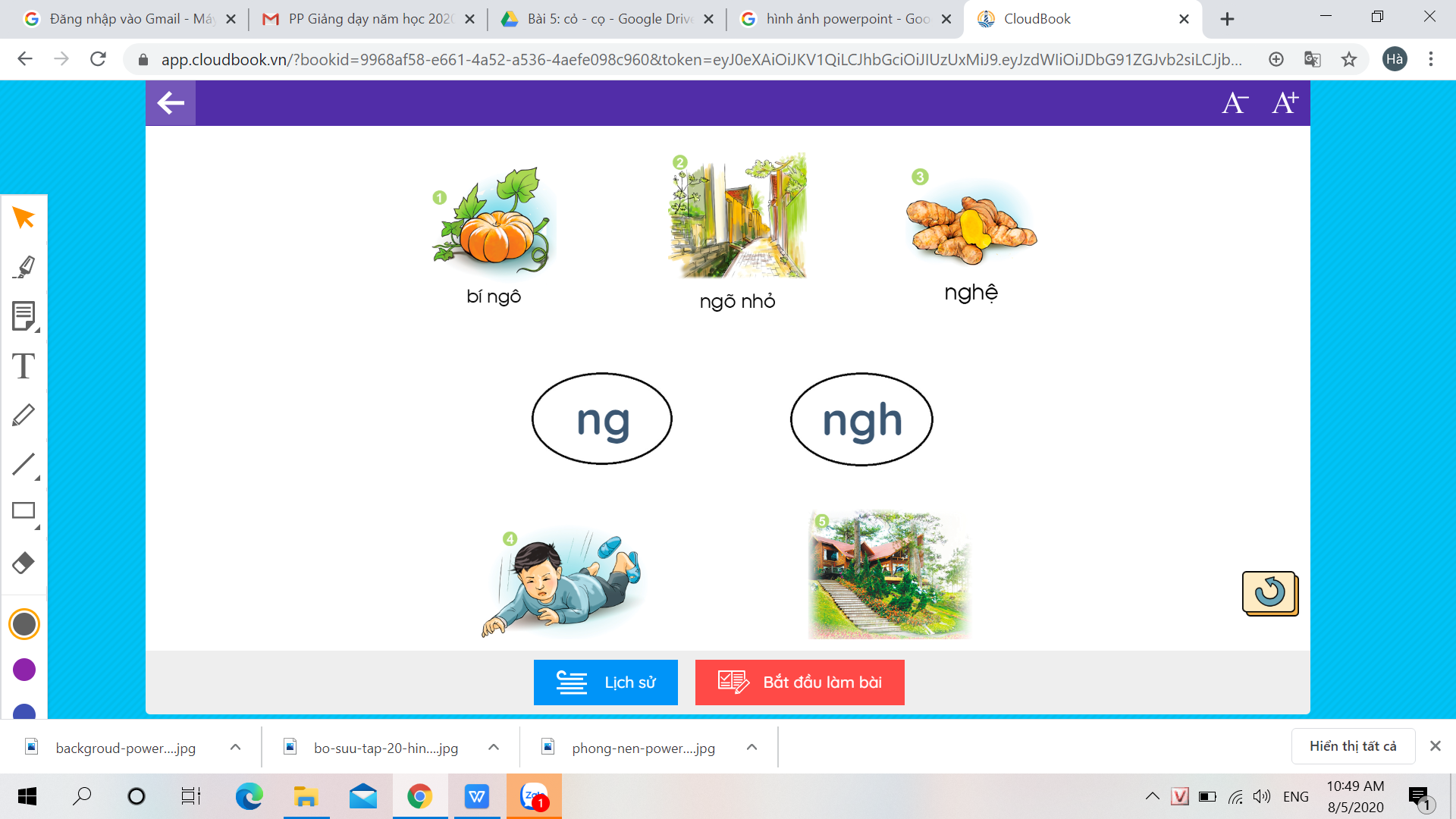 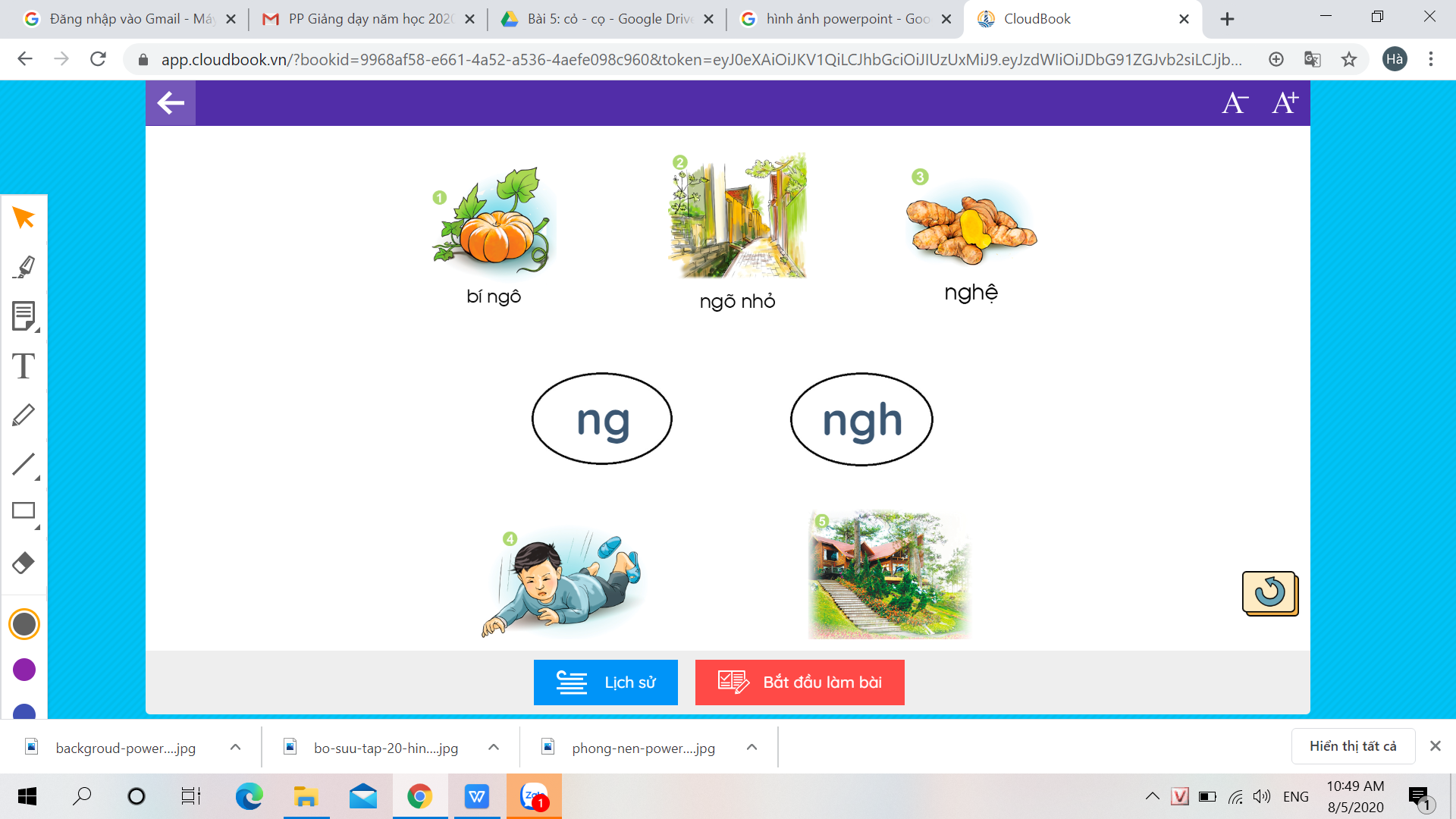 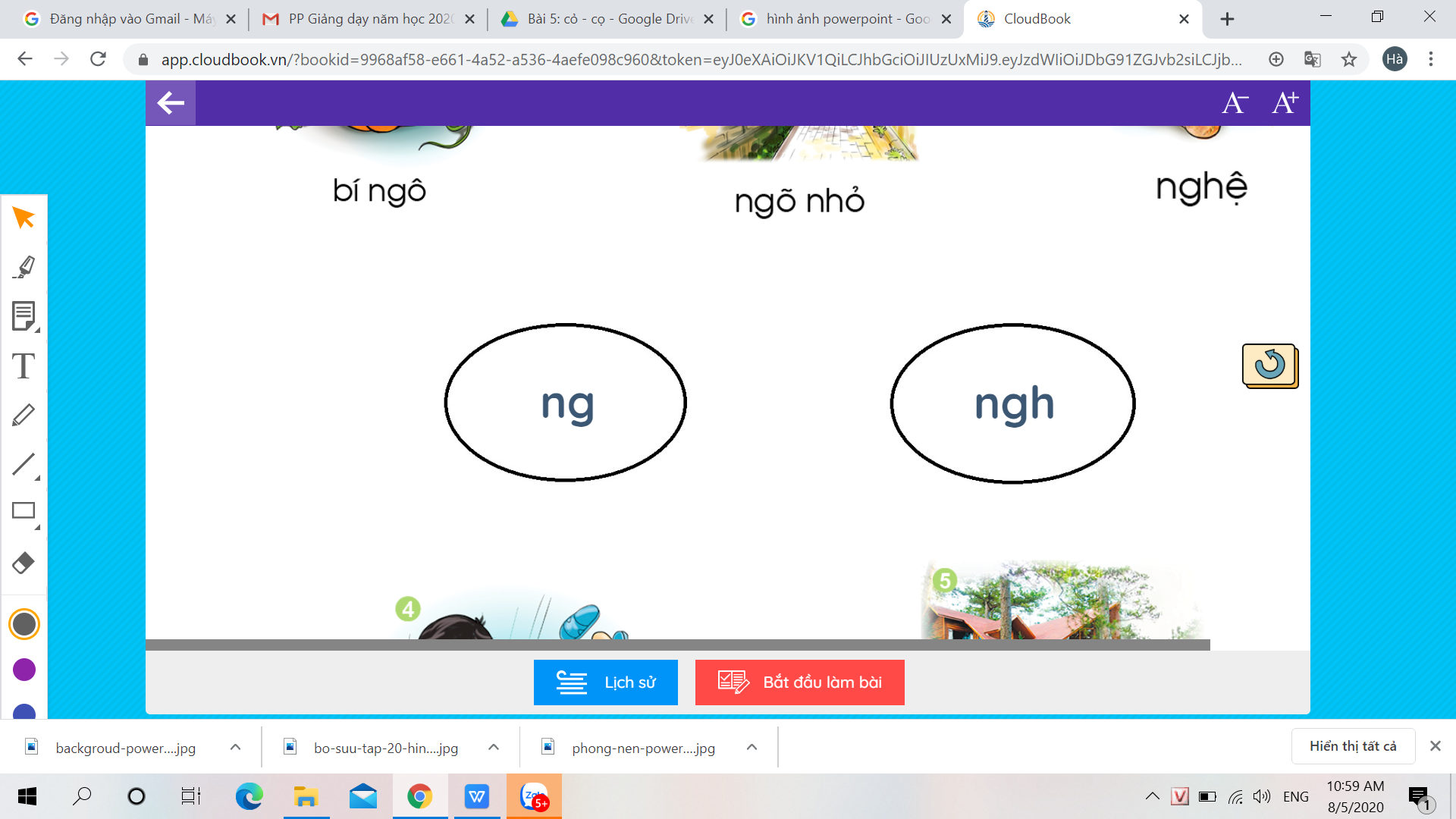 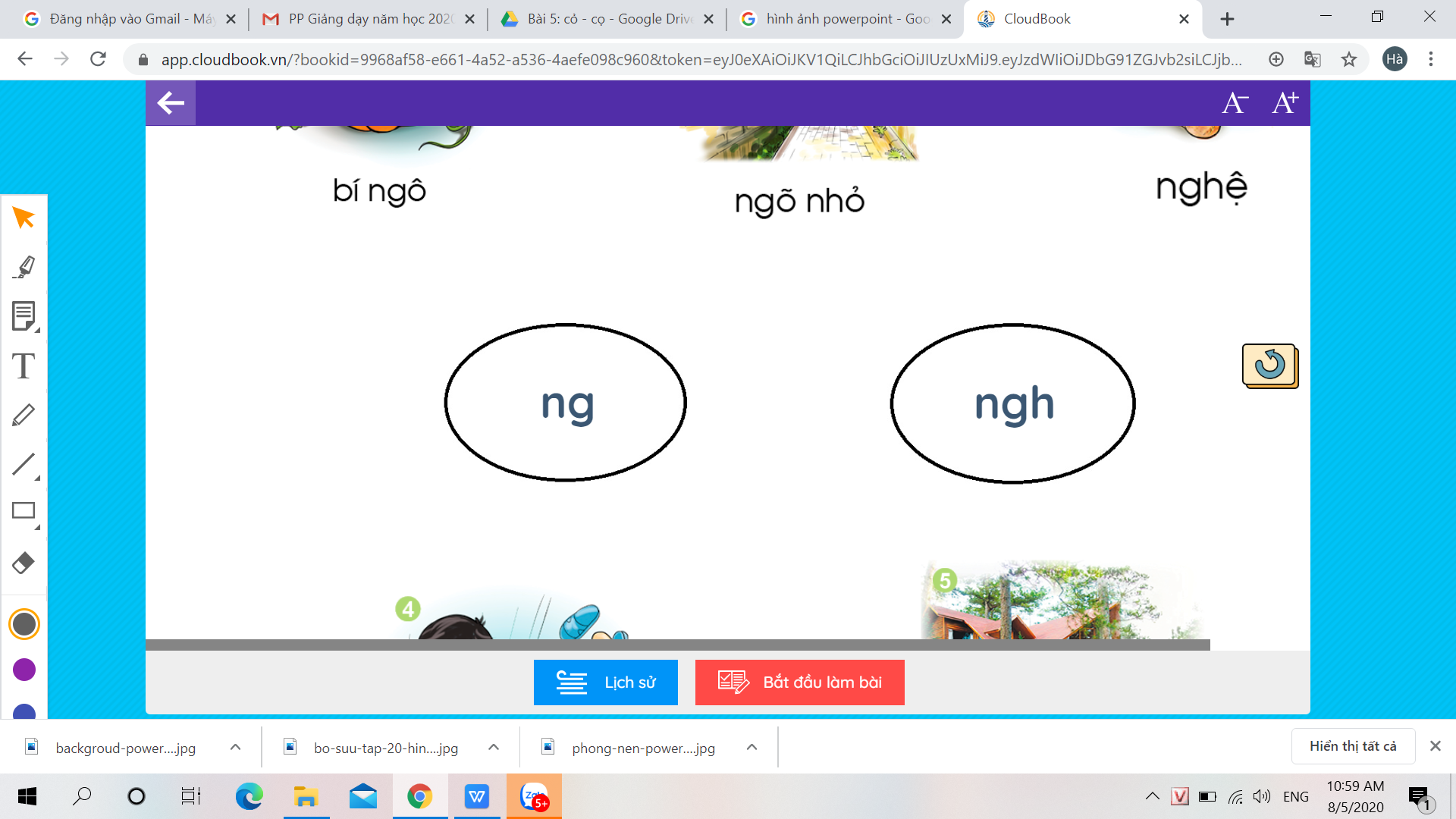 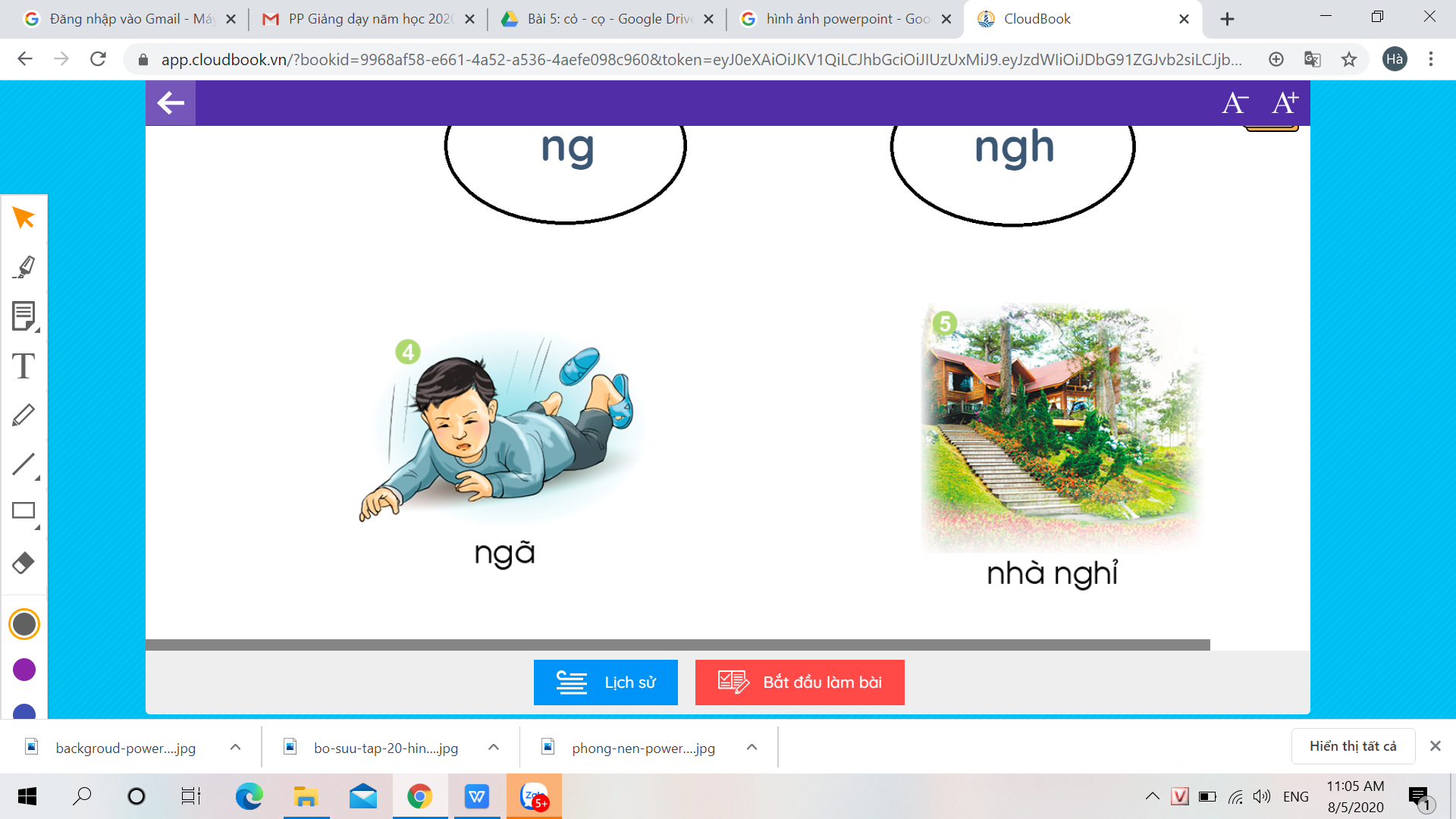 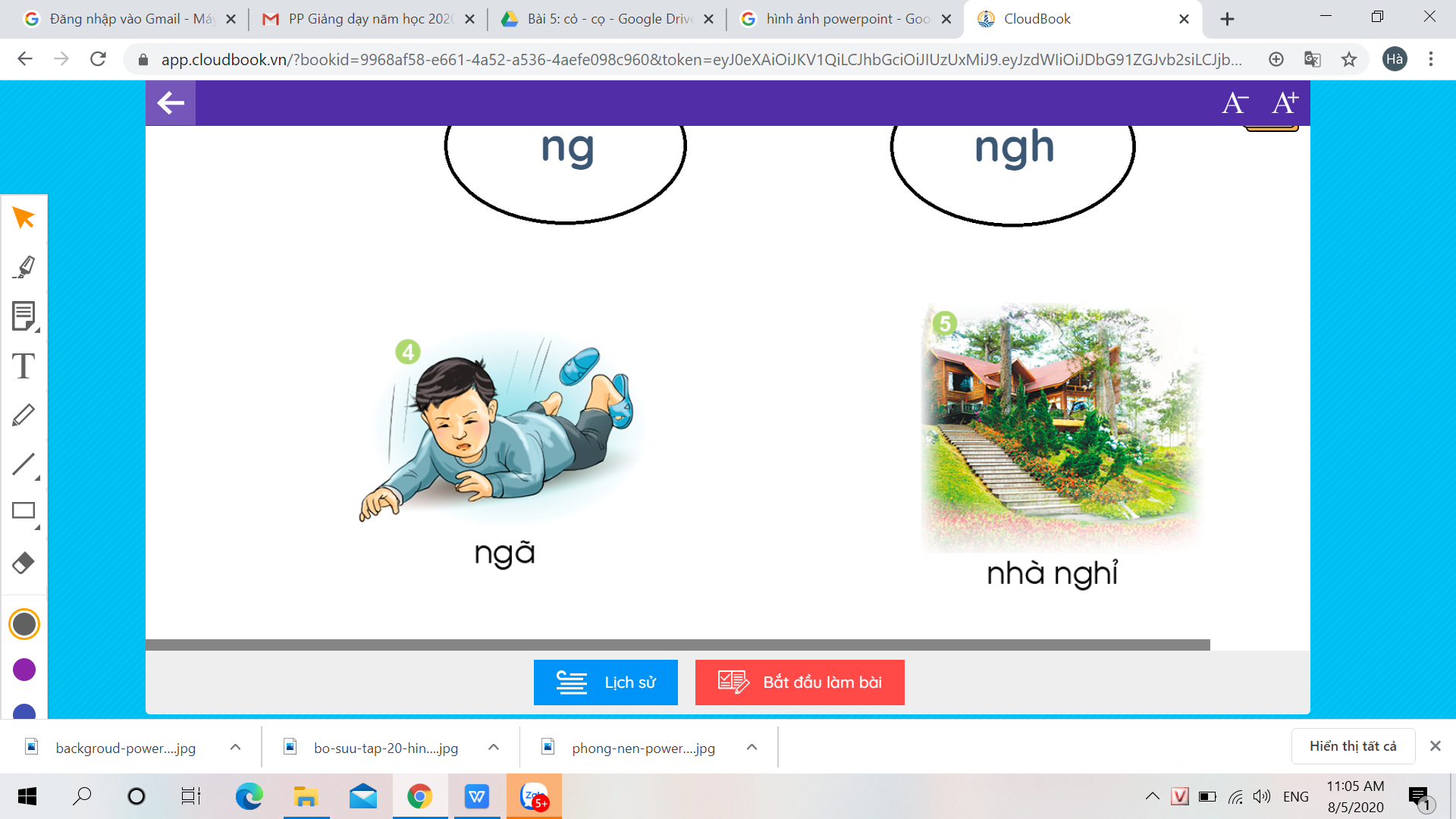 Tìm tiếng ngoài bài có âm:
ng
ngh
Ghi nhớ
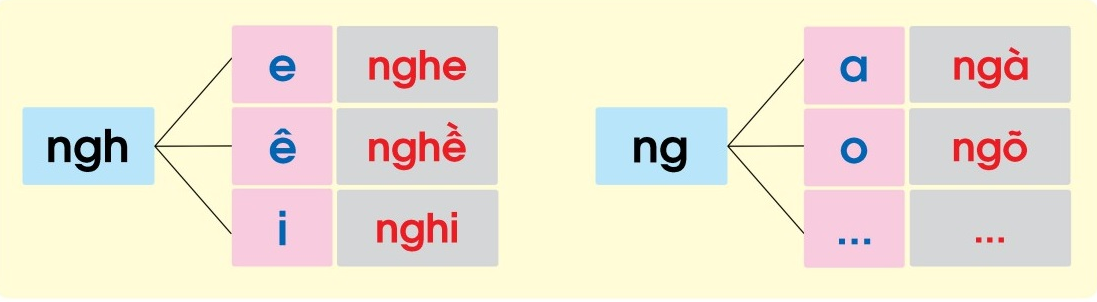 Cảm ơn quý thầy cô đã đến thăm lớpChúc các em học tốt!